Grovplanering – Logisk nätplan
Vägen till målet kan visas med en logisk nätplan som beskriver projektflödet på en övergripande nivå
Den logiska nätplanen skapas genom att identifiera beroenden mellan arbetspaketen i projektets WBS (Work Breakdown Structure)
Identifiera och lägg in milstolpar (etapp- delmål på vägen) i nätplanen
Milstolparna är avstämningstidpunkter med syfte att se till att projektet följer den uppsatta planen 
Det går att använda huvudpaketen från WBS:en som milstolpar, men omformulera de som mål
Uppdelningen kan göras utifrån delleveranser, ansvarsområden, målgrupper, komponenter eller andra viktiga delar i projektet
För att göra en logisk nätplan rekommenderas verktyget Visio
Exempel– WBS (Work Breakdown Structure) – Huvud- och arbetspaket
Nationell utbildningsdatabas (planeringsdatabas) i Ladok
Miun har gått in i ny utbildningsdatabas i Ladok
Integrationer,
utbildningsinformation från Ladok 
(tidigare Atlas)
Egenutvecklade lokala mindre IT-lösningar
Dokumentation
Avveckla Atlas
Kartlagda processer
Manualer och lathundar
Plan för avveckling
Kursplaner
- Grund- och avancerad nivå
Bevarande av gammal information
Kravspecifikation
Epi, utb.webb
Sätta upp processer
Process-beskrivningar
Etablerade och kommunicerade testplaner
Kursplaner
- Forskarnivå
Produktionsplaneringsprocessen, STINA, Retendo
Sätta upp behörigheter
Behörigheter
Utbildningsplaner
Utbildning av användare
Etablerade och kommunicerade testplaner
Tillfällesprocesser
Etablerade och kommunicerade testplaner
Katalog och webbprocess
Integrationerna säkrade mot Ladok
Välkomstbrev (BP)
Exempel– logisk nätplan
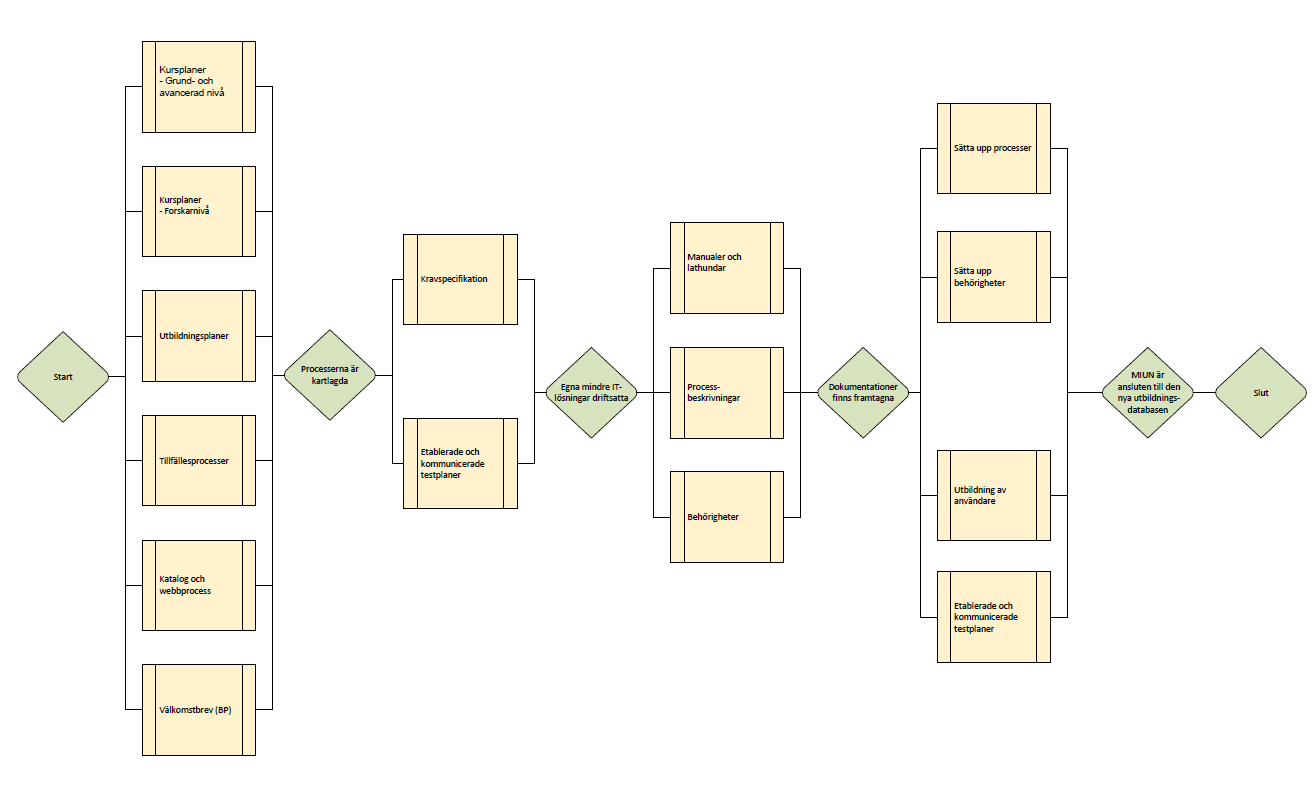